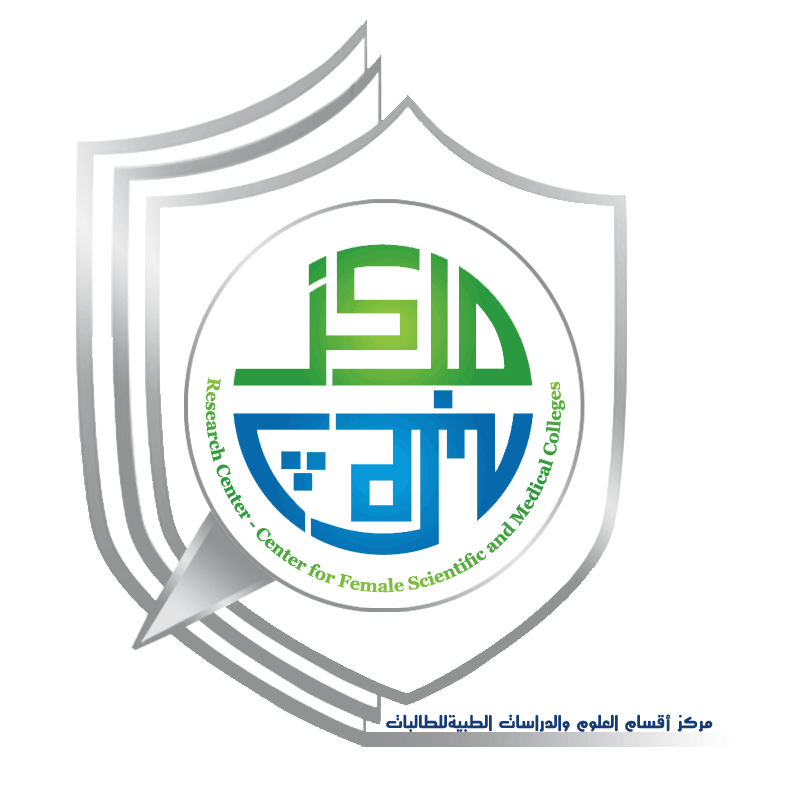 برنامج مهارات البحث العلمي التاسع
Scientific Research Ethics
Hadeel Alkofide MSc, PhD
November 7th 2016
Objectives
Get a brief history on human subject research 
Understand the role of the IRB
Get an idea of the IRB application process
Discuss research ethics in relation to animal studies
Know your right and responsibilities as an investigator and an author
Research Ethics Covers Many Areas
1
2
3
4
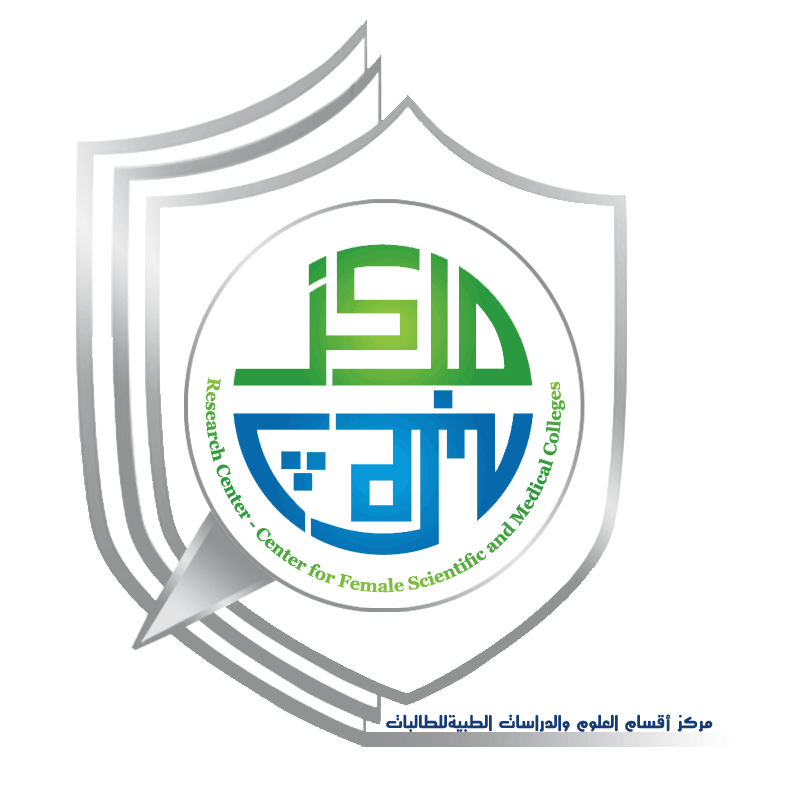 Use of Human Subjects in Research
Are Experiments on Humans Ethical??
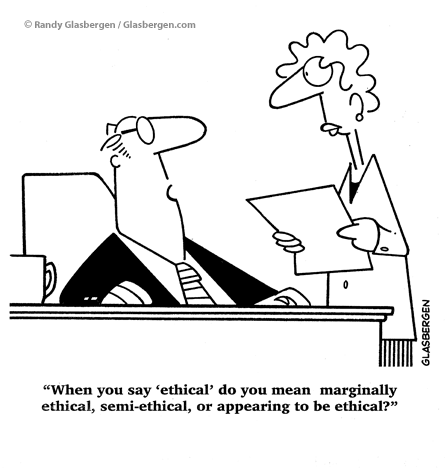 Image adapted from ©Randy Glabergen/ Glabergen.com
Are Experiments on Humans Ethical??
Experimentation on human beings is inherently immoral
However! society is willing to make exceptions under extremely narrow circumstances (to improve health)
The authorization to conduct human research is a privilege afforded to very few individuals
Why is Research so Heavily Regulated?
The history of research has not always been one of ethics and regulations
E.g.: 
The Nuremberg Trials (1945-1946)
Tuskegee Syphilis Study (1932-1972)
The Guatemala Syphilis Study
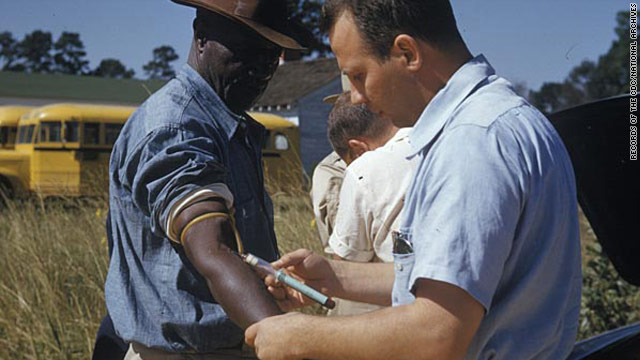 Tuskegee Syphilis Study
Alabama, USA
In 1932: 399 African-American with syphilis
1947, penicillin become the standard syphilis treatment
However, the trial continued until 1972, when a study personnel gave information to a reporter
128 men died of syphilis and related complications. At least 40 wives contracted syphilis and 19 children had it from birth
Image adapted from ©CNN.com
The Guatemala Syphilis Study
Participants were given the diseases as part of the experiment
The doctors used prostitutes with the disease to pass it to the prisoners
Subjects received penicillin after getting the sexually transmitted disease!
Ended in 1950s
HeLa Cells
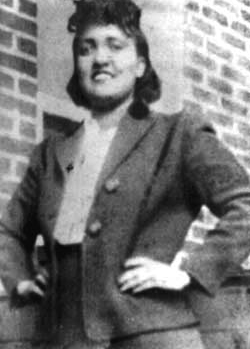 Henrietta Lacks 1920-1951
Image adapted from ©Wikipedia.com
[Speaker Notes: How many people have seen these cells??
Has anyone used them in research or class labs etc.?
How many people know the story behind them?

Henrietta Lacks was born into a black working class family in 1920 in Virginia.  She had 5 children.

Story recently popularized with the publication of The Immortal Life of Henrietta Lacks by Rebecca Skloot]
HeLa Cells
Henrietta Lacks diagnosed with cervical cancer (1951)
Cancer cells are removed for research without consent 
George Gey created the first immortal cell line
Generated an increase in medical research, including polio vaccine, cancer research, AIDS research…
Her identity remained confidential until 1970s
[Speaker Notes: -Discuss the issue of confidentiality and how the taking of the HeLa samples affected her family etc…
-tell story about the families experience with the researcher who took their blood and left them to believe that they were getting a diagnostic test for cancer.]
Reflections
What are the ethical issues?
Consent
Individual benefit versus societal benefit
Confidentiality
Commercialization
[Speaker Notes: -Consent – common practice in the 1950s to take tissue samples for research without consent (still common but there is regulatory oversight that governs this)
	-Do you think that it was “wrong” to take the cancer cells without consent.  Would this same situation bother you.

-Individual rights versus Public benefit	
	-What benefits did society get  - research and development, advances in healthcare (From R. Skloot without tissue research “we would have no tests for diseases like hepatitis and HIV; no vaccines for rabies, smallpox, measles; none of the promising new drugs for leukemia, breast cancer, colon cancer.”  The list goes on…. 
	-What benefits did Henrietta Lacks – What could have the benefits been: contributing to research 

-Confidentiality:  George Gey strongly believed in confidentiality so Henrietta Lack’s identity did not come out until after he died.  Impact on the family once it did come out.

-Money – Henrietta Lack’s family cannot even access healthcare? Not sharing in the benefits of the research.  Who should benefit?

Rebecca Skloot The Immortal Like of Henrietta Lacks]
The Modern IRB is Born
1974: National Research Act, by US Congress
Mandated specific requirements for institutional review committees which became known as Institutional Review Boards (IRBs)
The Belmont Report 1974
Fundamental ethical principles for using any human subjects for research
[Speaker Notes: Respect for Persons: Adequate information must be provided and voluntarily consent must be obtained
Beneficence: Harm must be minimized/ benefits maximized
Justice: subjects selection must be fair and justified
Respect for Persons: Adequate information must be provided and voluntarily consent must be obtained
Beneficence: Harm must be minimized/ benefits maximized
Justice: subjects selection must be fair and justified]
The Primary Concern of the Institutional Review Board (IRB) is to Protect the Rights and Welfare of Research Participants
What is the IRB?
An Institutional Review Board (IRB) evaluates the potential physical or psychological risk of research involving human subjects
All proposed human research must be approved by an IRB before experimentation begins
The Main Purpose of IRB Review
criteria for approval Includes
To review research in accordance with the criteria for approval
Text
Assessing the risk/benefit ratio
Ensuring that informed consent is obtained in an appropriate manner
Verifying that recruitment methods are not misleading
Ensure selection of subjects is equitable and justified
What Activities are Under the IRB?
Activities involve the name, employees, or facilities of the University
Some Examples
Surveys, focus groups and interviews
Voice, video, digital or image recording
Noninvasive Procedures (e.g. moderate exercise)
Blood sample collection
Biological specimen collection
Clinical trials
3 Types of IRB Review
Full Review
1
Research involves more than minimal risk
Full IRB reviews applications during a regularly scheduled meeting

At KSUMC (i.e. KKUH) meeting is once a month
Text
3 Types of IRB Review
Expedited Review
2
Research involves no more than minimal risk
Approval usually 5 to 10 day after submission
Text
3 Types of IRB Review
Exempt Review
3
Research involves no more than minimal risk
Approval usually within 7 days of submission
Text
What is Minimal Risk?
“Minimal risk means that the probability and magnitude of harm or discomfort anticipated in the research are not greater in and of themselves than those ordinarily encountered in daily life or during the performance of routine physical or psychological examinations or tests”
USA federal regulations 45CFR46.102 (i)
Exempt and Expedited Reviews
Exempt Review
Expedited Review
Determined by the IRB, e.g.:
Research on existing data/ documents if no link to identity maintained
Determined by the IRB, e.g.:
Collection of data through routine, non-invasive procedures
Research on behavior or research using surveys, focus groups, etc.
Text
CHECK with your IRB
No IRB Approval?
Researchers may not begin recruiting or contacting potential subjects
It is an academic offense to conduct unapproved research
Student Projects and IRB
Student projects or assignments (undergraduate/ graduate/ thesis) do they require IRB approval??
Require faculty sponsor IRB review
In KSUMC (i.e. KKUH):
Undergraduate research submitted by a faculty
Graduate research can be submitted by the student under a faculty supervision
Student Projects and IRB
Faculty Sponsors:
Evaluate students' proposed projects to determine whether the projects require IRB review, AND 
Provide supervision and guidance to students during the execution of all projects involving human subjects
What Does an IRB Application Include?
Project management
Researchers
Sponsors
External Funding
Grants
Contracts
What Does an IRB Application Include?
Project description
Subject populations
Subject identification and recruitment
Finding potential participants
Written documentation of cooperation/permission
Compensation for participation
What Does an IRB Application Include?
Methods and procedures
Equipment use
How will data be collected, recorded and stored?
Will there be data identifiers?
When will data be destroyed?
What Does an IRB Application Include?
Risks and benefits
More than minimal risk?
Precautions taken?
Consent Process
What's in the Informed Consent Form?
Consent Form
Invitation
Background information and purpose
Procedures
Risks, and benefits
Confidentiality
Contact information
Voluntary participation/withdrawal
Informed Consent
Informed Consent begins when you approach potential subjects and continues throughout your research:
Respond
Document
Present information
that enables individuals to knowledgeably and voluntarily decide whether or not to participate as a research subject
consent with a written form signed by the subject
to any questions/concerns during the research and communicating any new findings that may affect the subject’s willingness to continue participating
Parental Informed Consent
When research involves individuals under age of 18
Informed consent from one parent/guardian is sufficient for research that involves minimal risk, and
Signed documentation from children/minors who are capable of deciding whether or not to participate in your research
The IRB and You!
IRB charged with assuring the rights, safety and welfare of research participants
IRB is your partner in and shares your commitment to the safe and ethical conduct of research, not your adversary
IRB assists PIs in meeting regulatory requirements for research
PI: Primary Investigator
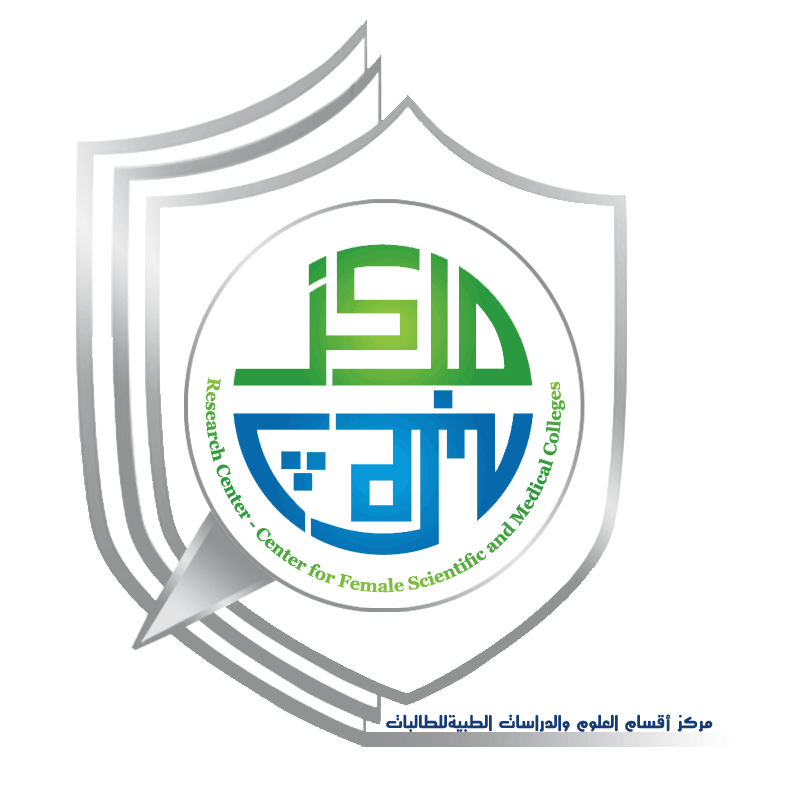 Use of Animals in Research
Basic Animal Rights
"The question is not, can they reason? nor, can they talk? but, can they suffer?“

Jeremy Bentham 1789 Introduction to the Principles of Morals and Legislation
Animal Testing
Animal research has allowed the development of:
Medicines
Vaccines
Surgical techniques
Advanced scientific understanding in many areas
Around 50-100 million animals used in research/year
The Three R’s in Animal Testing
The guiding principles for the use of animals in research are the three R’s:
Russell and R.L. Burch (1959) The Principles of Humane Experimental Technique
Research Regulations for Living Subjects in SA
Law of Ethics of Research on Living Creatures
نظام أخلاقيات البحث على المخلوقات الحية 
Established in 2010
Applies to:
Any research establishment conducting research on living creatures in SA
Research conducted on samples taken from within SA
Research Regulations at KSU
KSU research ethics committee
Has three sub-committees:
Committee for medical research
Committee for scientific research
Committee for humanitarian research
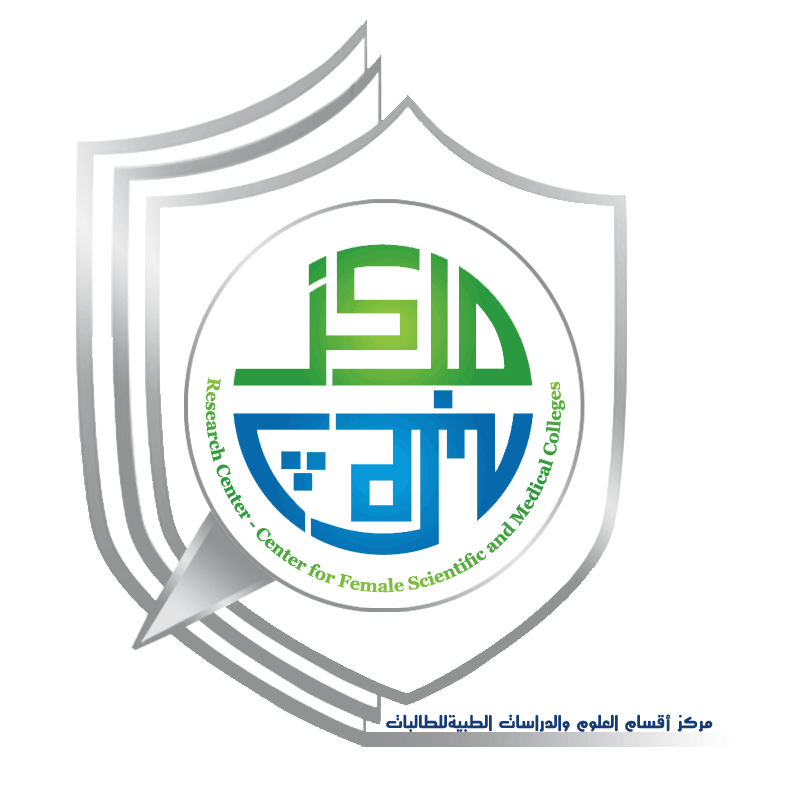 Moral (Debatable) Issues
Moral Issues in Research Ethics
Stem cell research
Research involving human cells in animal studies
Genetic research
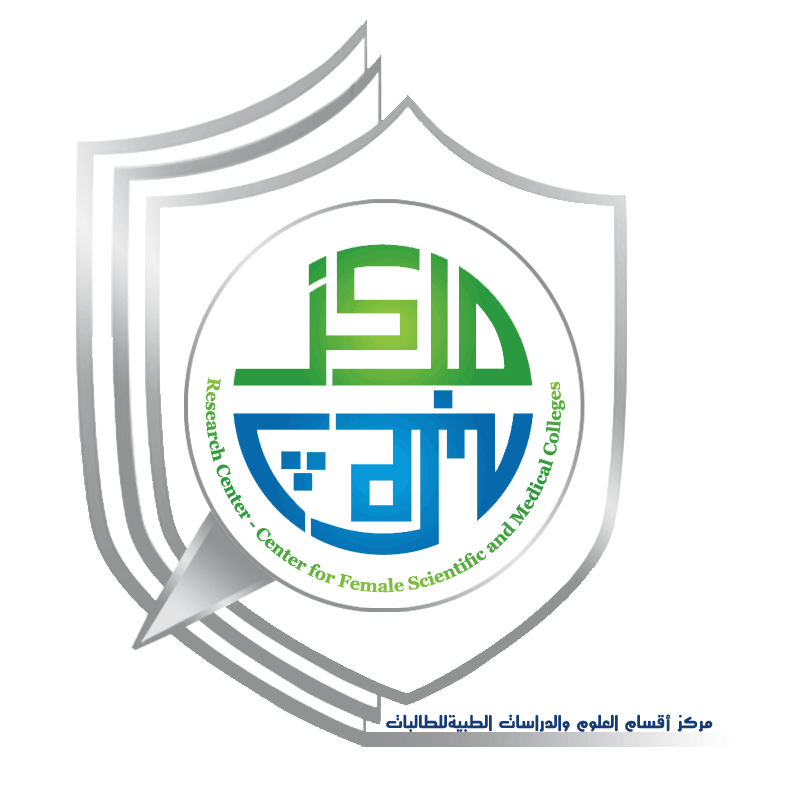 Professional Issues
How to Avoid Ethical Dilemmas?
1. Know the rules
2. Know your rights and responsibilities
Co-authorship
Ownership of intellectual property
Conflicts of interest
How to Avoid Ethical Dilemmas?
3. Learn to recognize most common ethical mistakes:
Misappropriation of text or ideas
Deceptive reporting of research results
4. Take steps to avoid conflicts in your research group
5. Learn from others' mistakes
Ethics Education
Scientific integrity training is now required in many areas of the sciences
Some grants/funding agencies require it
Ethics training is a standard part of some graduate programs
Official Policies
Look at KSU policies
Depends on which subcommittee reviews your project
Follow national guidelines (available for public online)
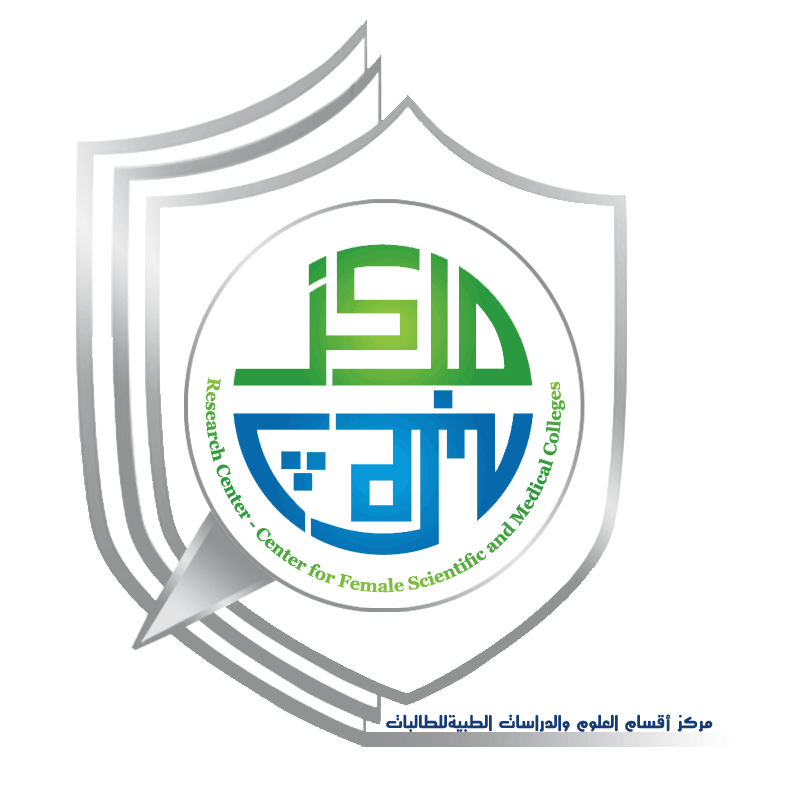 Professional IssuesIssue #1: Allocation of Credit
Who Takes Credit (i.e. Authorship) in a Paper
Two forms of credit in a paper:
Co-authorship
Acknowledgments
Who gets listed as a co-author?
Lab director is co-author on all papers?
Student “owes” his advisor co-authorship on at least one journal paper?
Who becomes a Co-Author?
Someone who made direct and substantial contributions to the work
Co-authors share responsibility for the scientific integrity of the paper
David Baltimore case:
Nobel laureate was co-author on a paper
Primary investigator accused of fraud
How are Authors Ordered?
Could be different from field to field
Generally: authors ordered by the amount of their contribution
First and last usually the key positions
Last author can indicate lab director, advisor, sunior investigator…
Contributions of Co-Authors
Contributions may include:
Providing key ideas
Doing the implementation
Running experiments
Analyzing the data
Writing up the results
Who gets Acknowledged?
People who made contributions that don't merit co-authorship
Not as good as co-authorship, since it doesn't go on a vita
But it's good manners, and costs nothing
Examples of Who Gets Acknowledged
Helped in coding some data
Volunteers or workers involved only as data collectors
Provide significant resources, e.g., tissue samples
Remember to acknowledge the funding agency
It is Always a Good Idea to Ask Your Advisor
What are the authorship conventions in your area of research or in the sitting your conducting your research?
Can students submit papers without advisor approval, even if the student was the only author?
The ownership of the data, codes, and related information
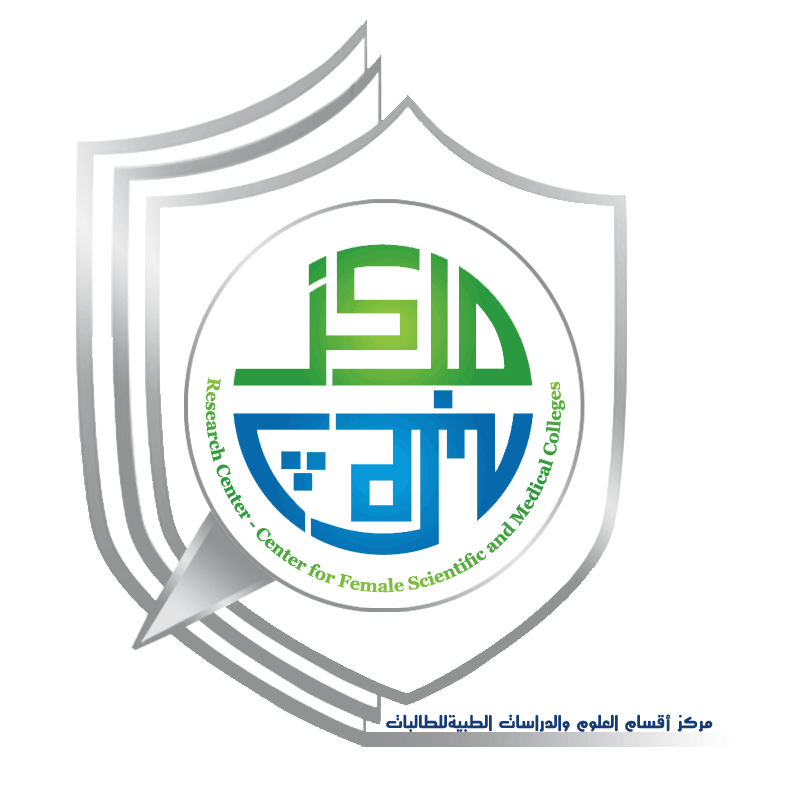 Professional IssuesIssue #2: Misappropriating Text (i.e. Plagiarism)
Plagiarism
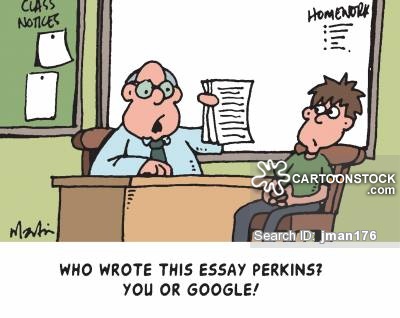 By Martin, John
What is Plagiarism
Stealing another person’s work including ideas and thoughts
Think of it as borrowing “just a sentence or two” without attribution
Are You Stealing Intellectual Property? Adapted from Instructor Theresa Ireton’s in-class presentation. Centralia College
Common Types of Plagiarism
Plagiarism of words
Plagiarism of structure
Plagiarism of ideas
Plagiarism authorship
Plagiarism of self
Are You Stealing Intellectual Property? Adapted from Instructor Theresa Ireton’s in-class presentation. Centralia College
Plagiarism of Words
Copy directly from another source without presenting it as a quote or providing a reference
Example: Cowley, Geoffrey. "Getting the Lead Out." Newsweek 17 February 2003: 54-56
Childhood lead poisoning has declined steadily since the 1970s, when cars stopped spewing leaded exhaust into the environment and lead paint was formally banned. Yet 40 percent of the nation's homes still contain lead paint from the first half of the 20th century, and 25 percent still pose significant health hazards
Direct quotation (CORRECT): Cowley points out that declining lead levels since 1970 are no reason for optimism: "40 percent of the nations homes still contain lead paint from the first half of the 20th century, and 25 percent still pose significant health hazards" (54)
Are You Stealing Intellectual Property? Adapted from Instructor Theresa Ireton’s in-class presentation. Centralia College
Examples: Texas A&M University Libraries. Online Tutorial- Academic Integrity  and Plagiarism.
Plagiarism of Structure
Use too many words from another source or maintaining original sentence construction when paraphrasing
Example: Cowley, Geoffrey. "Getting the Lead Out." Newsweek 17 February 2003: 54-56.
Childhood lead poisoning has declined steadily since the 1970s, when cars stopped spewing leaded exhaust into the environment and lead paint was formally banned. Yet 40 percent of the nation's homes still contain lead paint from the first half of the 20th century, and 25 percent still pose significant health hazards
Paraphrase (CORRECT): Even though, according to Cowley, there has been a decline in lead poisoning in children since 1970, dangers remain. Twenty-five percent of American homes still could cause health problems from lead exposure (Cowley 54)
Paraphrase (INCORRECT): Lead poisoning in children has been in decline since 1970 because cars stopped using leaded gas, and lead paint was no longer allowed; still, 40 percent of American homes still contain lead and 25 percent are still dangerous (Cowley 54)
Are You Stealing Intellectual Property? Adapted from Instructor Theresa Ireton’s in-class presentation. Centralia College
Examples: Texas A&M University Libraries. Online Tutorial- Academic Integrity  and Plagiarism.
[Speaker Notes: This is plagiarism because the paraphrase is too similar to the original in sentence structure and word choice; note how the "correct" paraphrase uses statistics and information from the original but does so in a more original manner.]
Plagiarism of Ideas
Use ideas from another source without providing a reference
Are You Stealing Intellectual Property? Adapted from Instructor Theresa Ireton’s in-class presentation. Centralia College
Plagiarism Authorship
Submit someone else's work or ideas as your own
Include a diagram, image or data table from another source without providing a reference
Are You Stealing Intellectual Property? Adapted from Instructor Theresa Ireton’s in-class presentation. Centralia College
Plagiarism of Self
Reuse of your own previous work for another assignment
Are You Stealing Intellectual Property? Adapted from Instructor Theresa Ireton’s in-class presentation. Centralia College
Be Careful! It’s Easy to Detect Plagiarism
Many free online tools
Some of these may save your work. Be careful
In KSU
Turnitin
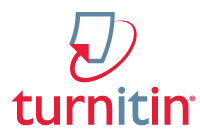 Turnitin.com
What are the Citation Etiquettes?
Cite other people's work freely and often
Your reviewers are people in your field, so acknowledge their work when possible
Scientists and researchers like to be cited
Encourage others to cite your work in return
Bad Citation Example!
This Is What Happens When No One Proofreads an Academic Paper. Slate.com
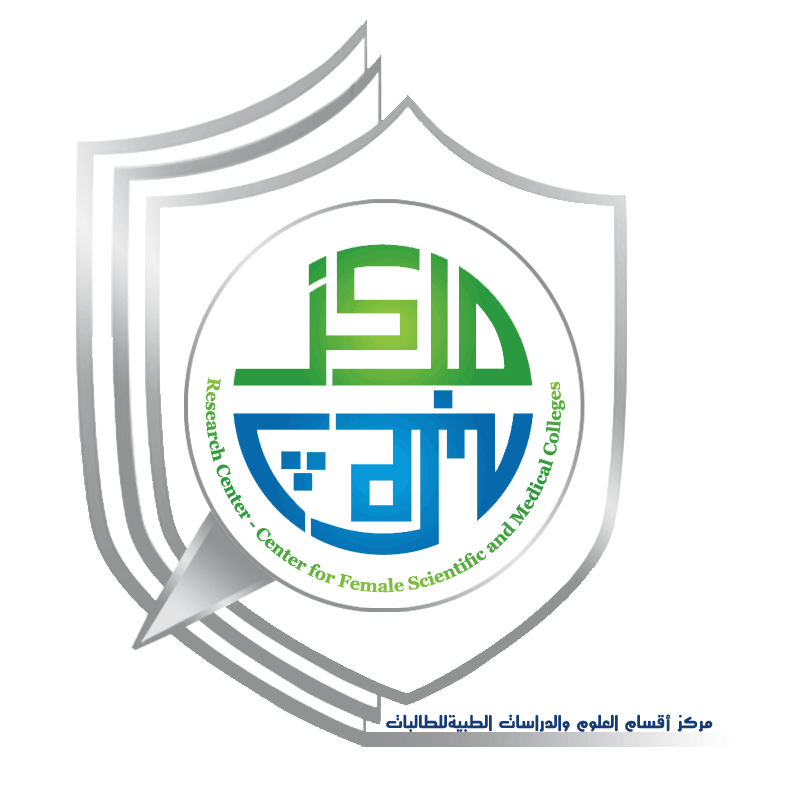 Professional IssuesIssue #3: Responsibilities of a Reviewer
Reviewing a Paper
After you get some papers published you start to be invited as a reviewer
This comes with certain responsibilities 
If the manuscript you received is ot in your field it should be returned
Reviewer Responsibilities
Objectively review study quality
Avoid potential conflicts of interest
Your are dealing with confidential information
Know the literature, and use citations to support your recommendations when possible
Do not use the ideas or results in a manuscript except with permission of the author
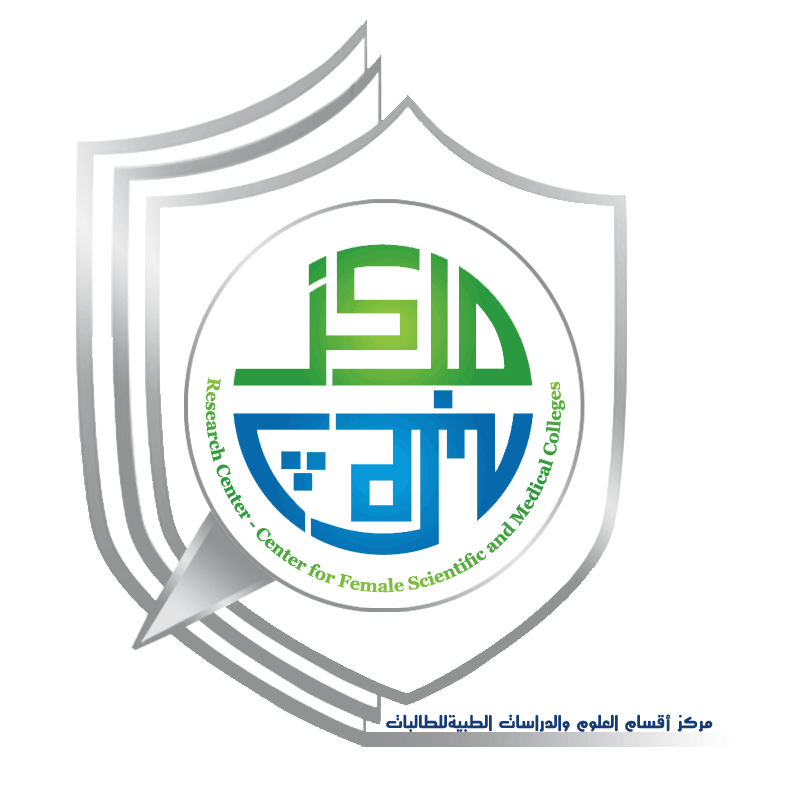 Professional IssuesIssue #4: Research Fraud
Examples of Research Fraud
Painting mice with a magic marker to fake the results of a genetic experiment  (True case)
Fabricating some missing data points in order to complete a study in time for a deadline
Varieties of Data Fraud
Trimming: smoothing irregularities to make the data appear extremely accurate and precise
Cooking: retaining only those results that fit the theory, and discarding others
Forging: inventing some or all of the research data that are reported; even reporting experiments that were never performed
From Sigma Xi's “Honor in Science”
Some Excuses Used
“those outlier points must be measurement error”
“they would only confuse the reader”
“everybody cleans up their data before publication”
Recent Fabrication Cases
Woo Suk Hwang (South Korea):
Faked results to support his claim to have cloned human stem cells
Coerced egg donations from female
Eric Poehlman (U. Vermont):
Faked data in 15 NIH grant applications worth $2.9 million over 10 years
Sentenced to 366 days in federal prison
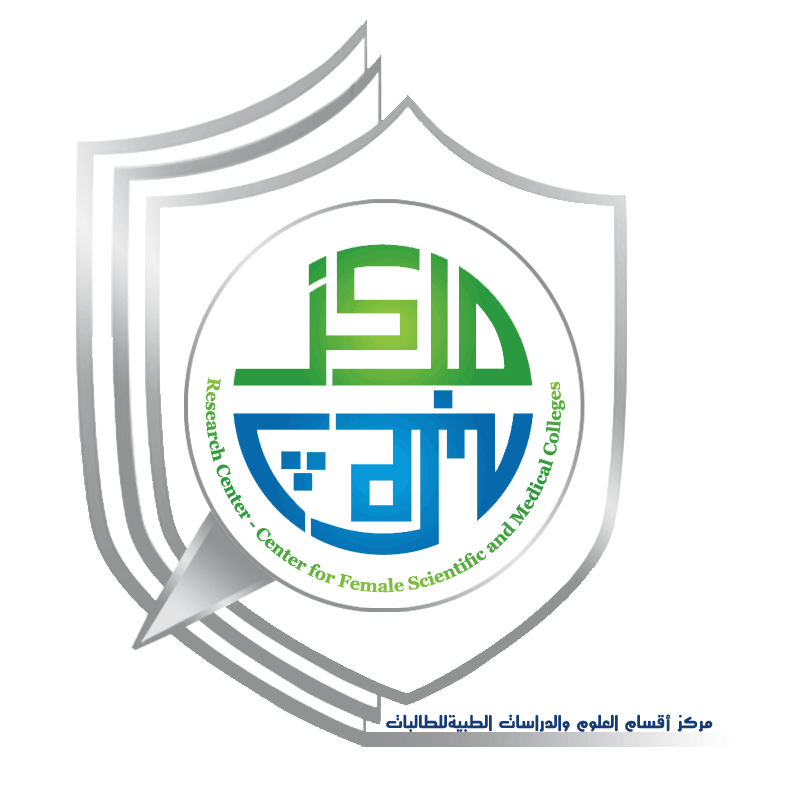 Professional IssuesIssue #5: Failure to Disclose
Conflict of Interests Must be Disclosed
Every co-author should disclose any relation to institutes or companies that might in any way benefit or be related to the research or the results of that research
Disclose for potential conflict of interest can help against accusations of misconduct
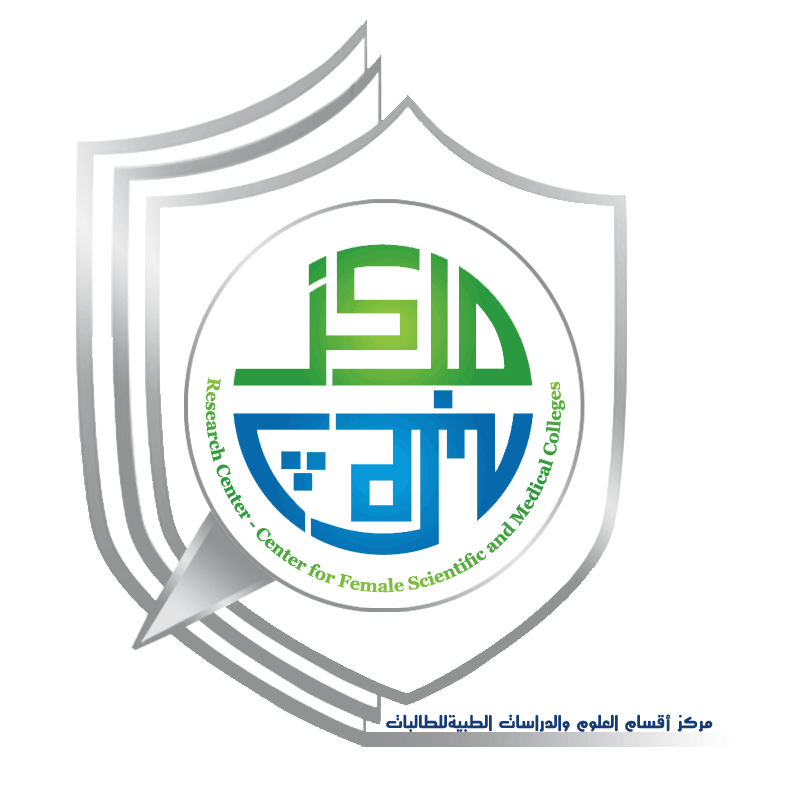 Professional IssuesIssue #6: Talking to the Public
Talking to the Public
Don’t disclose results until they have been reviewed
Be careful what you say, don’t over sell results to make it more interesting for the public
Remember the public will probably not read (or fully understand) the different elements in your paper
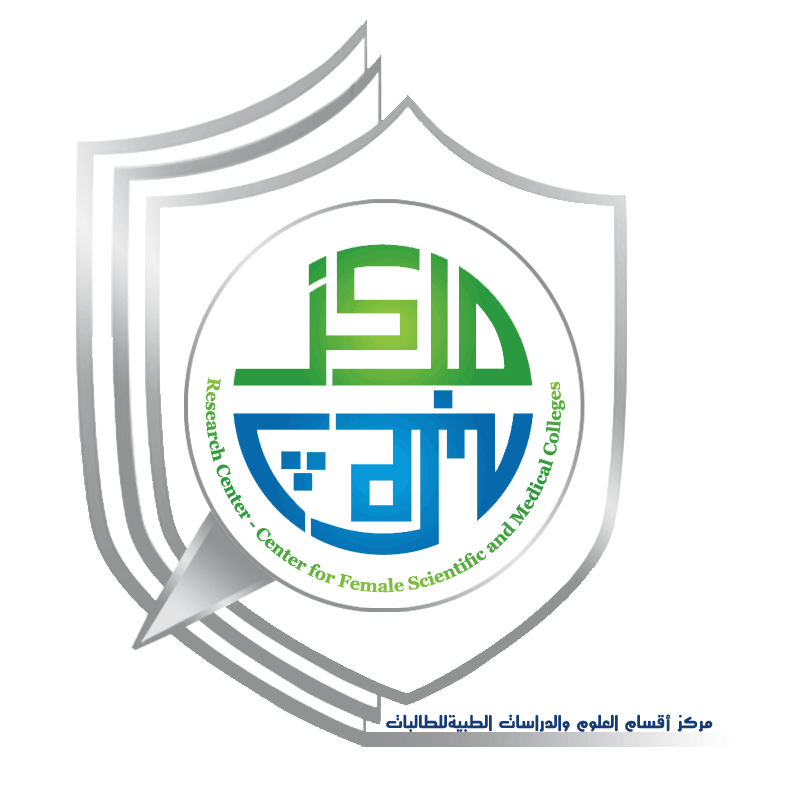 Professional IssuesIssue #7: Applying for Research Funds
Applying for Grants/Funds
List in details the items you use/will be using
You may face charges if funding agency found out a misconduct in the research grant application
Limited funding resources, so use what is available wisely
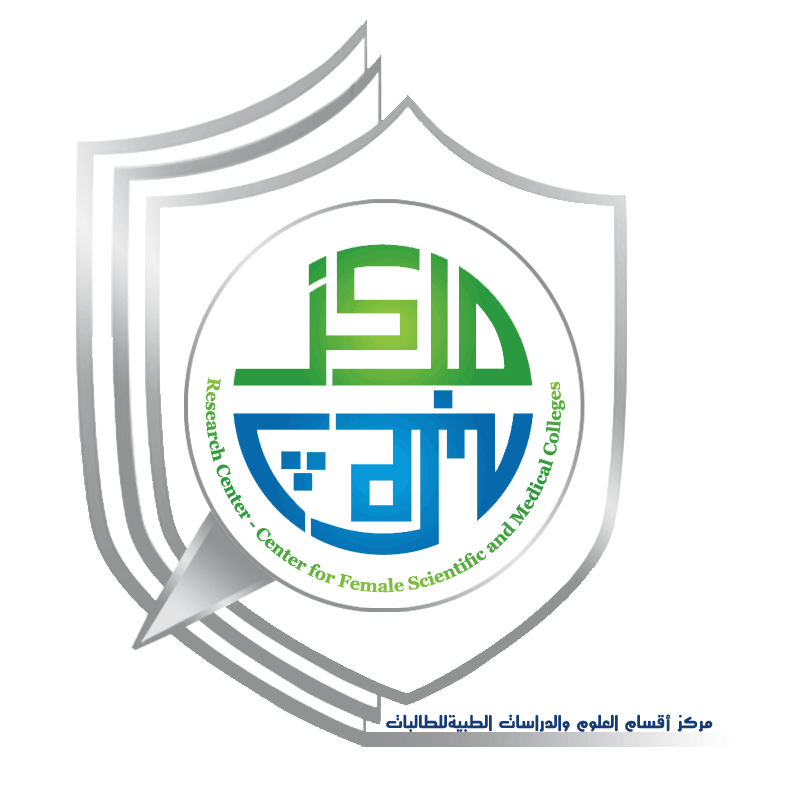 Closing Remarks and Conclusions
After all of these regulations, is unethical research still being conducted?
Yes, unfortunately 
For example trials that are conducted in vulnerable populations, e.g.:
Rotavirus vaccine study in children in India: they used placebo in 2000 subjects although an alternative vaccine is already available and highly effective
Unethical Clinical Trials Still Being Conducted in Developing Countries- Worldpost
Conclusions
Research on living creatures in heavily regulated
Know the roles and your responsibilities 
Be aware that your project might require approval of an ethical committee
The IRB is responsible to ensure proper conduct of human research
Conclusions
DON’T copy other peoples work
DON’T commit any research fraud 
Most basic rule of all:
Don't do anything that would embarrass you if people found out about it
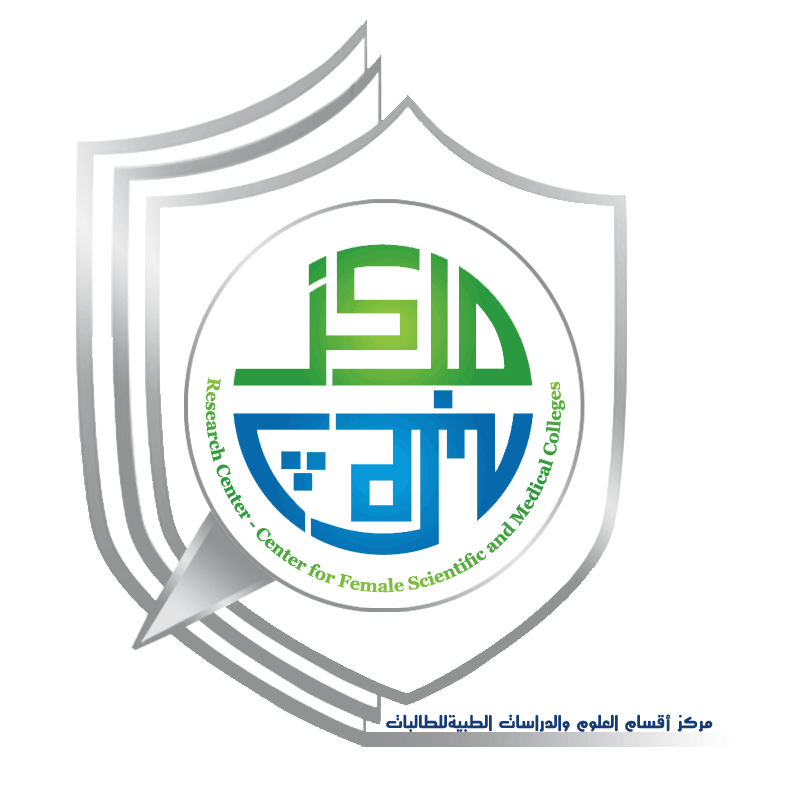 Questions and Discussion
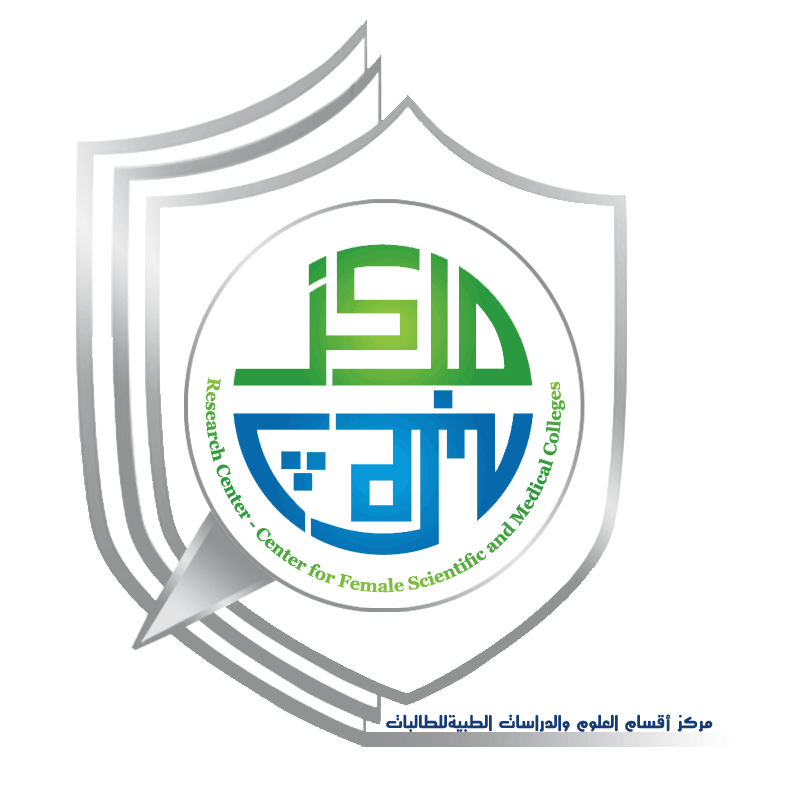 Thank You for Listening